ANT330 BİYOİSTATİSTİK
12. HAFTA
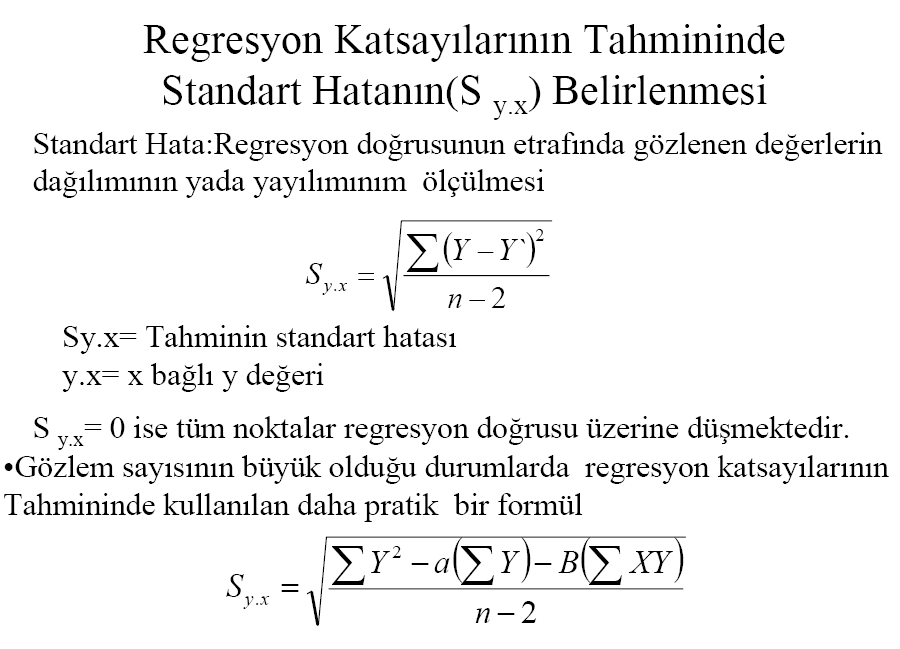 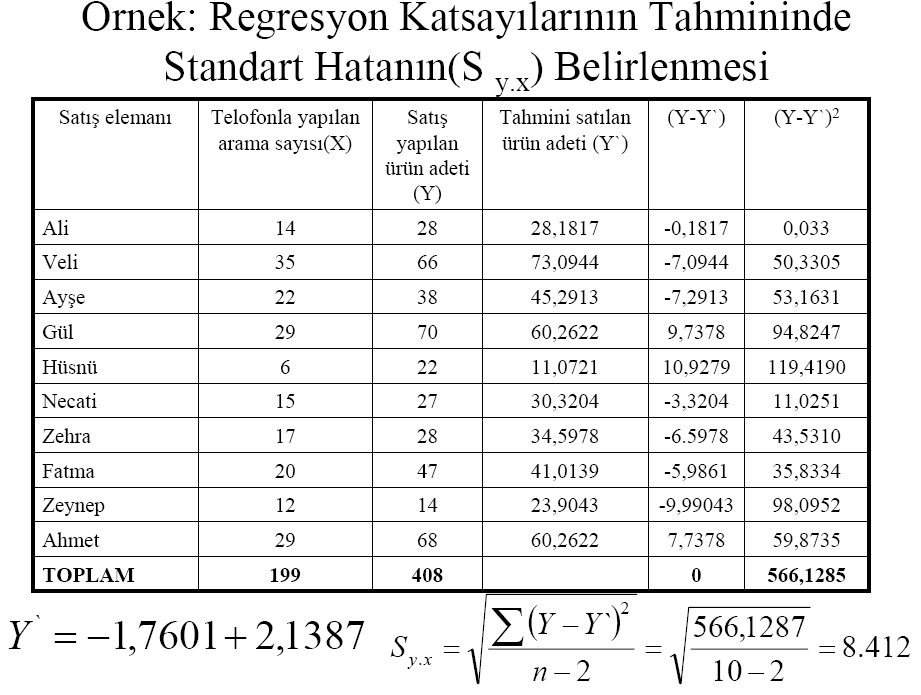 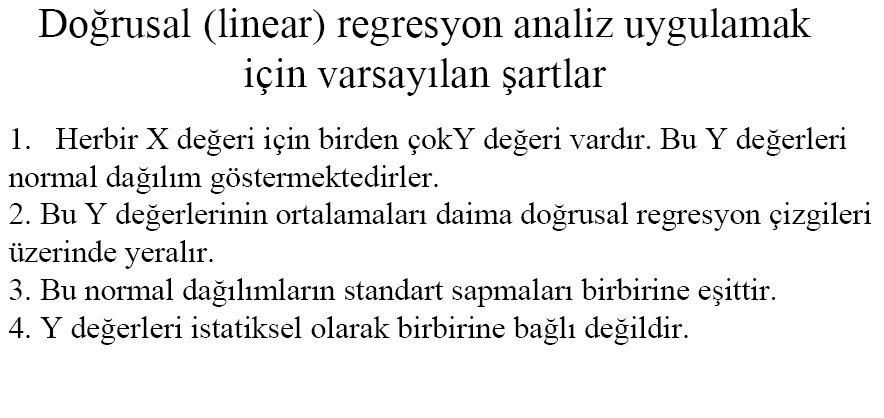 sŷ2
r2 (n - 2)2
F
=
(dfŷ,dfer)
ser2
1 – r2
Model anlamlı mı?
complicated
rearranging
=......=
Özetle; tüm bilmemiz
gereken r ve n
r (n - 2)
t(n-2) =
(çünkü F = t2)
√1 – r2
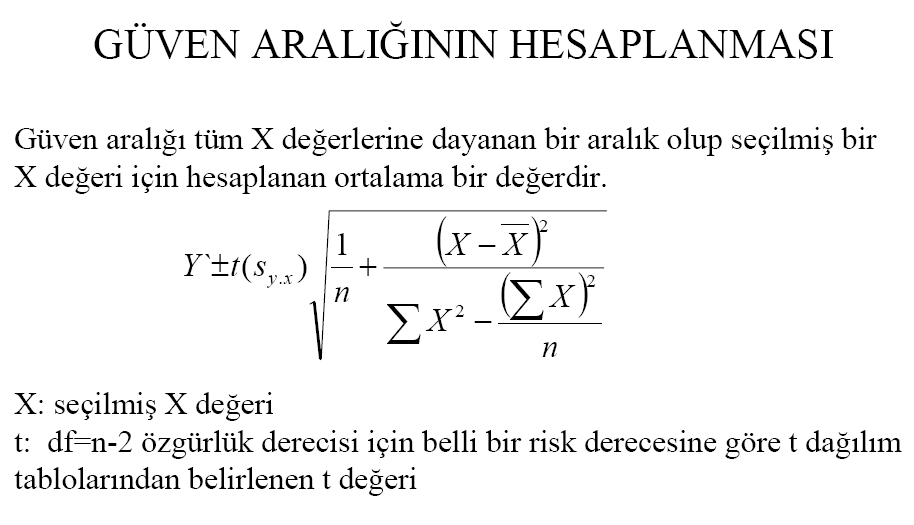 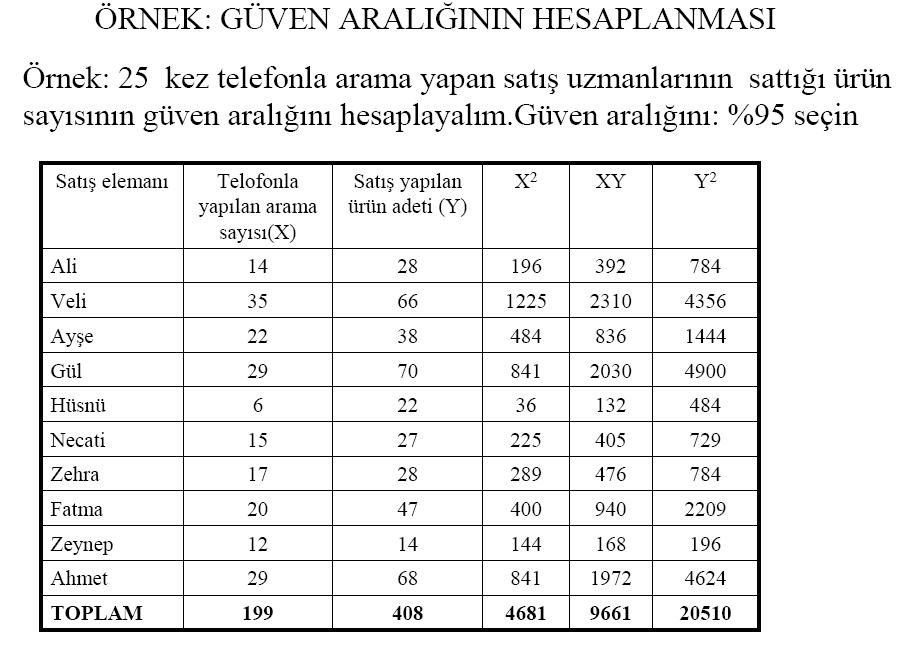 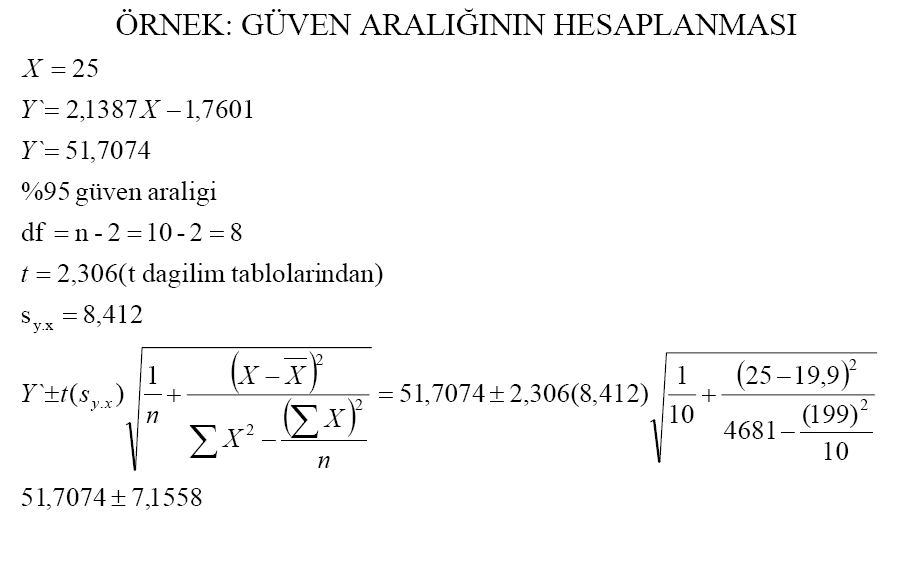 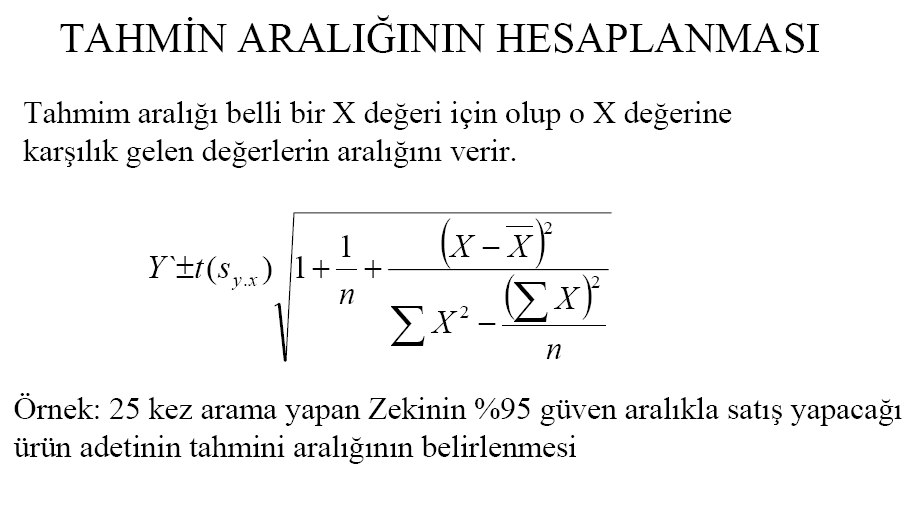 General Linear Model
Doğrusal regresyon Genel Doğrusal Modelin bir formudur. Parametrelerden a eğrinin eğimi, b kesimi
y = ax + b +ε
Datanın düz bir çizgi ile modellenmesi
Multiple regresyon
Bağımlı tek bir y değişkeni üzerinde, bir grup bağımsız değişkenin etkisi, x1, x2, x3 … 

Farklı x değişkenleri doğrusal bir şekilde kombine edilir ve her birine özgü regresyon katsayısı bulunur:

		y = a1x1+ a2x2 +…..+ anxn + b + ε

Parametrelerden a her bir bağımsız değişkenin x üzerindeki bağımsız etkisinin, bağımlı y değişkeni üzerindeki etkisidir.
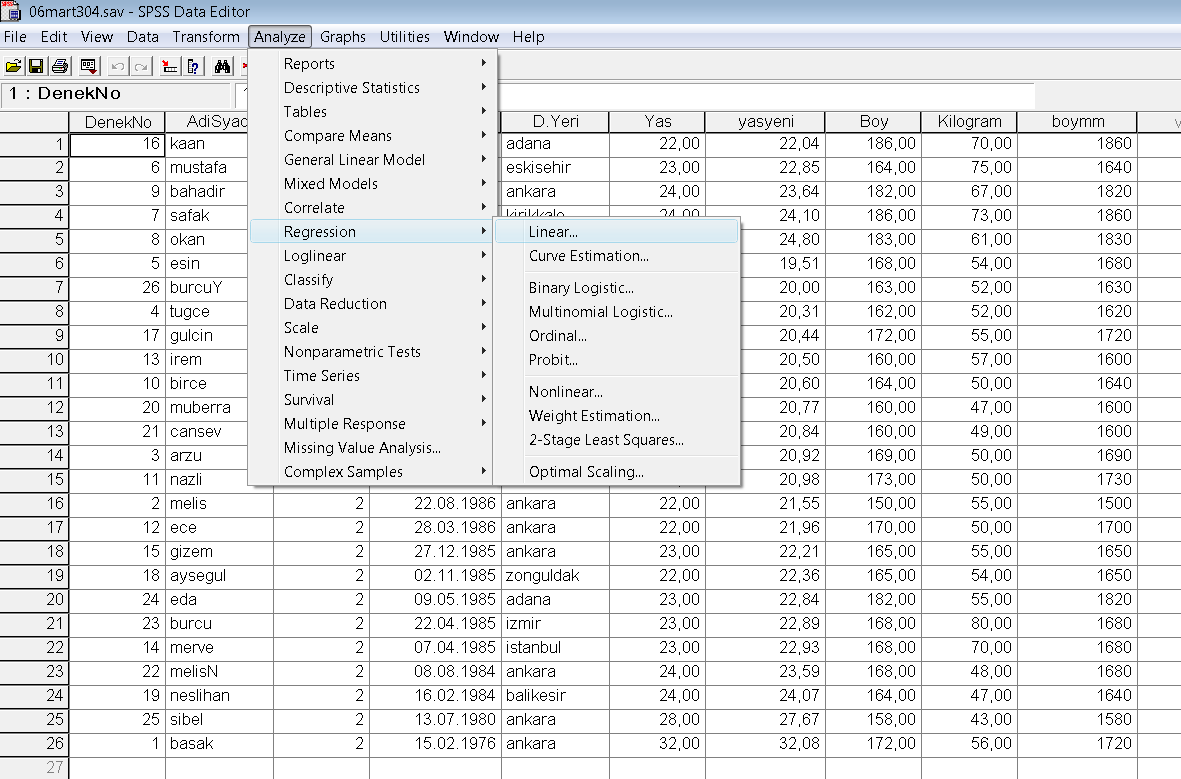 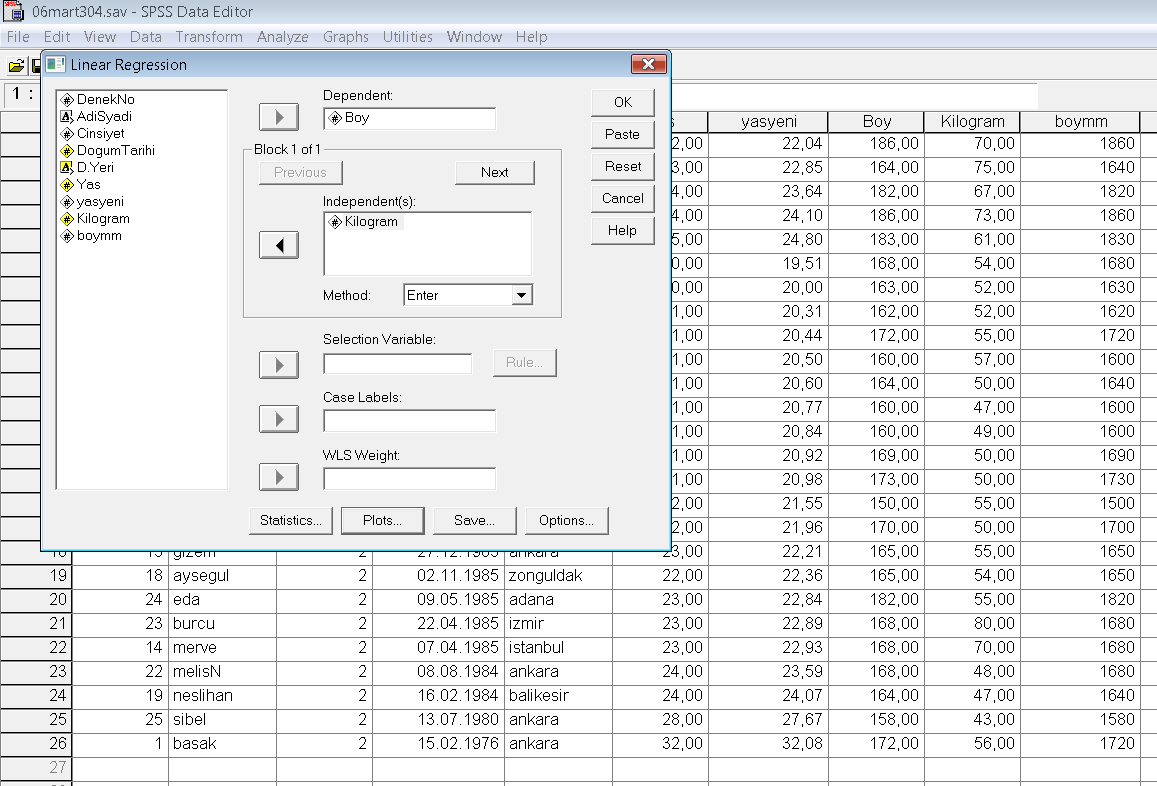 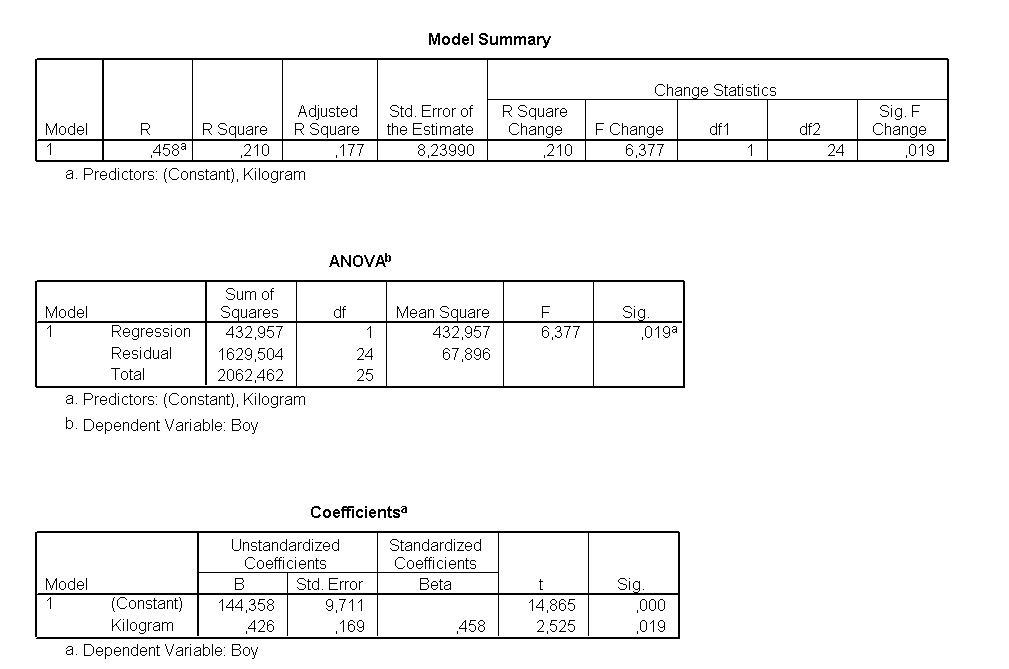 a
b